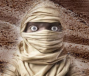 [Speaker Notes: Shortly before I moved to AZ (I was 20 or so). I worked with a younger guy who thought he was better at most anything than anyone else. 
Other than that, he was a pretty nice guy. 
We spent some time together, periodically.
We met one time to play tennis and walking to the court, we crossed the track. He mentioned that he thought he could beat me in a lap around the track. 
I am not a betting person usually but since I had been running regularly and he said he never exercised, I thought I would make him prove it.
We lined up…Said go and off we went. 
Paced myself (short legs) and found myself ahead of him coming around the last corner. 
We entered the last straight and we both were running as fast as we could.
I felt my lead grow, but I didn’t want to let up. Just as we came to the finish line, he had more in reserve and crossed the finish line ahead of me.
He proved it.

Jesus had been talking to his followers (And others who cared to listen) about some astounding things;
His Kingdom arriving, 
His position as King.
His authority to do more than interpret the law…He superseded it.
His authority coming not from Moses but from God
God was His father and He being His Son was God, in the flesh.
You cannot imagine the commotion that this stirred up, ESPECIALLY within the community of the religious leaders who staked their lives and livelihoods on their version of the The Law..
There was going to need to be more than just words and logic and promises coming from Jesus’ mouth.
Jesus was going to need to Prove it.
Prove he is who he says he is by DOING what only he could as the Son of God.]
Matthew 8:1–4
When Jesus came down from the mountain, large crowds followed Him. And a leper came to Him and bowed down before Him, and said, “Lord, if You are willing, You can make me clean.” Jesus stretched out His hand and touched him, saying, “I am willing; be cleansed.” And immediately his leprosy was cleansed. And Jesus said to him, “See that you tell no one; but go, show yourself to the priest and present the offering that Moses commanded, as a testimony to them.”” (NASB95)
[Speaker Notes: READ

Jesus had probably done miracles prior to this one. We know he changed the water into wine for His mom in John’s gospel.
 Many believe that even this miracle might have taken place PRIOR to the Sermon on the mount but inserted into Matthews writing later for effect.
Matthew does not follow a strict timeline in laying out the story of Jesus, but he instead loosely follows his life chronologically but ALSO separates Jesus’ activities into groups for effect
We WERE in a section of Jesus teaching his disciples. 
Most feel His entire sermon was done at once but there is  the possibility that the Sermon on the Mount is a bit of a conglomeration of His teachings throughout His early ministry.
We are NOW  in a section of Matthew’s portrayal of Jesus that shades toward what Jesus DID .
The two (what He says and what He does) cannot really be separated but Matthew organizes parts of Jesus’ story  toward one more than another and HERE, Matthew is highlighting what Jesus DID  to make a point.
Later we will be in a section of parables that Matthew draws together because he wants a different emphasis in his narrative.
Later still we will see more healings and mighty acts.
So, he followed the historical Jesus through time but often manipulated the inter-relation of what Jesus actually did or said for fluidity and to follow a natural thought progression.
Remember, This is the King coming into the world and establishing His kingdom and DOING what needs to be done to draw His subjects out of the world and into His kingdom.

So, it seems fitting that AFTER Jesus makes his declarations concerning Kingdom living that he identifies with the Jewish people, interacting with them on a more personal level.
Whom does Matthew say is the first Jesus choses to identify with?
A LEPER…
Lepers were OUTCASTS…lower than beggars…They had no place in the city and lived ‘outside the gate’. They had no interaction with the jewish community and were ignored and despised and often derided or ostracized.
There IS foundation for this though.Not that Leprosy is particularly contagious BUT there are a couple things to know.
Extremely rarely cured.
Namaan, an Aramean, is sent to the king of Israel to be cured of leprosy because one of his servants (a recent Jewish captive), mentioned that Israel had a prophet that was able to do it.
When the king of Israel received the letter, his response was; ‘He tore his clothes and declared; “Am I God, to kill and to make alive, that this man is sending word to me to cure a man of his leprosy? But consider now, and see how he is seeking a quarrel against me.” 

There IS a background to this disease in regarding God.
GOD set the stage in Leviticus. 
Lepers were to self identify as unclean and anyone who touched them would ALSO be ceremonially unclean.
Because of this they were to commanded by GOD to live ‘outside the camp’…outside the normal religious life of Israel.
These were the ONLY group of Israelites who had to remain outside the camp because they were continually unclean.
They ALSO had to be cleared by the priests in order to re-establish their lives in the community.

On top of this, it seems like leprosy may be looked at as a kind of punishment.
Numbers 12
Aaron and Miriam (Moses’ sister) gossip about Moses because he took a Cushite woman to be his wife.
God’s response is to do more than scold them for challenging Moses. “The anger of the Lord burned against them”
He came to meet them in a cloud and when he leaves them and the cloud lifted, Miriam was completely leprous.
Moses steps in and pleads for her; “Oh, God, heal her”.
God hears Moses and allows her to ‘think about it’ for 7 days.
He then returns her to full health.

And also, in 2 Chronicles. Uzziah the King decided it was within his power to burn an offering of incense before the lord.
Burning incense was the duty of the Priest (should havea learned that from Saul).
For that presumption, God gives him leprosy, He is cast outside the city by the priest, where he remained outside the city until death.
His son takes over the throne.

Knowing a little more about leprosy, how it was handled in Jewish culture and some incidents of people contacting the disease,.. here are some things I think we can take away from this encounter between Jesus and the leper.]
Matthew 11:25–27
At that time Jesus said, “I praise You, Father, Lord of heaven and earth, that You have hidden these things from the wise and intelligent and have revealed them to infants. “Yes, Father, for this way was well-pleasing in Your sight. “All things have been handed over to Me by My Father; and no one knows the Son except the Father; nor does anyone know the Father except the Son, and anyone to whom the Son wills to reveal Him.” (NASB95)
[Speaker Notes: This leper HEARD about Jesus and his knowledge brought him to ACTION.
Despite being outside the camp, word has gotten around that there is one who can make them whole.
Jesus, already has a reputation of doing amazing things and this very BOLD leper decides to ask Jesus to ‘Prove it’.
What we Don’t hear about is that there were a throng of lepers that stormed the group to demand to be made whole.
Usually, there is a discussion…then there is a group that agree to act together. (Later on there ARE 10 lepers)
They bolster each other’s  resolve to follow through. 
- Snowballs thrown at cars…outside my personal comfort zone but with a group of kids, we strengthened each other’s resolve and pretty soon,…there we are!

That doesn’t appear to be the case here…Matthew recounts that there is only one.
There is only one willing to act on what they have been told.

God had chosen, for reasons outside our understanding to reveal himself to one.
One…single LEPER…
He was not anyone of any repute and if he EVER was, he certainly lost it through the disease.
But the lepers is who Jesus singles out . I am SURE that there were other people…suffering from various sicknesses but  This is who Jesus identifies with here.
This is who Jesus works through.

Some of the people we hold in high regard were….’lepers’ to those around them.
The disciples by and large were despised…maybe not as bad off as a leper but fishermen were not usually sought out for wisdom or power.
Matthew as a tax collector probably came close to being as despised as a leper
Catholics wanted nothing to do with Martin Luther
John Calvin wanted nothing to do with anyone
Menlo Simons and Balthesar Hubmaier were considered ‘outcasts’ to the Reformers…Pushing for a more complete separation between Catholicism and Christianity.
The Apostle Paul was leprous to Christians and later to Jewish leaders.
William Wilberforce was Leprous to Parliament for His push to see all humans made in the image of God.

Lepers, in the days of Christ were considered unclean. They were reminded moment by moment of their own inability to restore themselves and found little hope of any real cure coming their way.
Their surest way of acceptance would be for a literal ‘act of god’ on their behalf.

This leper saw, in Christ, something better than what he currently had
He saw in Christ Hope. Hope for being made whole.
Hope to overcome disease and hope for restoration.
He saw in his own life little value.
He saw in Christ the ‘pearl of great price’. 
He was willing to give up all that he was (Which was nothing really) for the goal of seeing and pleading his case with Christ.
He found in Christ a clear goal  while considering everything else of less worth.
His eyes were opened, and he saw clearly that he had nothing  of value to lose but everything to gain.
Paul has this same mindset concerning HIS relationship with the RISEN Christ.
Philippians 3:8 
More than that, I count all things to be loss in view of the surpassing value of knowing Christ Jesus my Lord, for whom I have suffered the loss of all things, and count them but rubbish so that I may gain Christ,” (NASB95) 

For each one of us, in coming to Christ, there was a point in time where you ‘considered the cost and recognized whatever you had you were willing to lose.
READ

God had removed the scales of unbelief from your eyes and you were able to see the surpassing value of KNOWING CHRIST.

In this we can all relate to lepers because WE are the fools…the outcasts and despised...Like 1 Corinthians 1.
1 Corinthians 1:26–29
For consider your calling, brethren, that there were not many wise according to the flesh, not many mighty, not many noble; but God has chosen the foolish things of the world to shame the wise, and God has chosen the weak things of the world to shame the things which are strong, and the base things of the world and the despised God has chosen, the things that are not, so that He may nullify the things that are, so that no man may boast before God.” (NASB95)
  We are the infants Jesus is speaking about here in Matthew 11. 
The Father was pleased to hide himself from those who are anything in the world’s system but reveal himself to us…the outcasts]
Matthew 11:28–30
“Come to Me, all who are weary and heavy-laden, and I will give you rest. “Take My yoke upon you and learn from Me, for I am gentle and humble in heart, and YOU WILL FIND REST FOR YOUR SOULS. “For My yoke is easy and My burden is light.”” (NASB95)
[Speaker Notes: If we continue in the same chapter of Matthew 11, we may recognize another aspect of this interaction between the leper and Jesus and that is that  the Leper DOES come.
READ

The leper is WILLING to face opposition to come and see Jesus.
He makes the effort and PUSHES through the crowd…A LEPER!
Not just listening from the outskirts but actually walking through the crowd…
Can you imagine the uproar if he were crying out (as he was supposed to) UNCLEAN, UNCLEAN while he was advancing toward Jesus?
Can you imagine the reaction from the crowd when Jesus does NOT back away!!!!
Jesus sees him for EXACTLY who he is…Inside AND out and does not back away but actually TOUCHES HIM!
How long was it since that man had been touched by another human being  and NEVER had he been touched by the Son of God.

But that is Jesus’ promise. Come to him and He will give you rest. SOUL rest which is infinitely more valuable.
This is the rest of each Believer.
Unburden yourself on Christ. His desire is to give you rest.
He is the one who paid the price for your leprosy…your sin…yours, mine and our rebellion against God.
He is the one who makes a pathway to the throne of grace
He is the one who, intercedes for us with the Father.
He is the one who has given us His ‘Comforter” to abide within each of us.

But we know Jesus does not just stand there and hope someone will take him up on his cure.
We know from John 6 that no one comes to Christ unless they are actually drawn to him because of the will of the Father.
John 6:44 
“No one can come to Me unless the Father who sent Me draws him; and I will raise him up on the last day.” (NASB95).
Even the leper, comes to Jesus because it is the sovereign pleasure of God for this man to be cured and NOTHING can stop this from happening.

It is Not just a mechanical drawing or pulling like a tractor beam on Star Trek, but it is the drawing that comes from love and compassion.
Jeremiah 31:3
The LORD appeared to him from afar, saying, “I have loved you with an everlasting love; Therefore, I have drawn you with lovingkindness.” (NASB95)
The drawing of the leper, like the drawing of each of us is rooted in the everlasting love of God. 
God’s everlasting love is just that…unchanging, continual, unwavering and perpetual. It is an unchanging love that draws the leper and draws and keeps us.]
Isaiah 42:1–3
“Behold, My Servant, whom I uphold; My chosen one in whom My soul delights. I have put My Spirit upon Him; He will bring forth justice to the nations. “He will not cry out or raise His voice, Nor make His voice heard in the street. “A bruised reed He will not break And a dimly burning wick He will not extinguish; He will faithfully bring forth justice.” (NASB95)
[Speaker Notes: The leper Knows Jesus can do it but questions if he wants to (Does his will match his ability?)
Jesus’ response is “I Will”. “I want to” Jesus DOES want to do it.  
Jesus says, ‘It is actually my desire. It is my goal to bring wholeness, peace, and healing TO YOU... AS A LEPER!!!’
This same word “I will” is translated in other sections as desire.
And since this desire is God’s, who can stay His hand?

1 Corinthians 12:17–18
If the whole body were an eye, where would the hearing be? If the whole were hearing, where would the sense of smell be? 
But now God has placed the members, each one of them, in the body, just as He desired.” (NASB95)
God builds His body, the church with absolute precision and absolutely perfectly. 
Although we are clay vessels, He has assembled us into His body perfectly. 
Even the ‘clayness’ of each of us is a necessary ingredient for the proper formulation of His local b=and universal body.
Our strengths and weaknesses play off of each other and allow the entire body to grow and develop

Jesus’ “I will’ is His unstoppable desire. It was Jesus’ sovereign good pleasure to heal this leper and it is His sovereign good pleasure to assemble His body as he desires. 

God tells Isaiah the same thing about Himself when he is describing  His word. 
Isaiah 55:11
So will My word be which goes forth from My mouth; It will not return to Me empty, Without accomplishing what I desire, And without succeeding in the matter for which I sent it.” (NASB95)

So, was Jesus just kidding? Or was he doing it out of compulsion? Honestly, we have good reason to believe that Jesus would have rather healed that man than to sit down and eat dinner with his disciples.
Jesus told His disciples in Samaria that His food and drink is to do the will of His Father.

Those words…I am willing must have been the sweetest words he had ever heard.
They remind me of 3 different words that Jesus uttered later in his journey, but they have the same meaning…”It is finished”.
He was willing and he remains willing even now to heal and forgive and accept.
Jesus SEEs him ;  shows identification/reestablishes connection. Recognition of wholeness despite disease
Jesus did not become “unclean” but, in fact he made the leper clean]
Hebrews 2:11–14
For both He who sanctifies and those who are sanctified are all from one Father; for which reason He is not ashamed to call them brethren, saying, “I WILL PROCLAIM YOUR NAME TO MY BRETHREN, IN THE MIDST OF THE CONGREGATION I WILL SING YOUR PRAISE.” And again, “I WILL PUT MY TRUST IN HIM.” And again, “BEHOLD, I AND THE CHILDREN WHOM GOD HAS GIVEN ME.” Therefore, since the children share in flesh and blood, He Himself likewise also partook of the same, that through death He might render powerless him who had the power of death, that is, the devil,” (NASB95)
[Speaker Notes: Then,
There is the fact that Jesus touched the man.

Did Jesus need to touch him?
Certainly not!
WHY did Jesus touch him?
Can’t know for certain but ;
Display of power OVER the Law. HE is the Lawgiver and the Laws are established By Him AND FOR Him.
A learning lesson concerning the applicability of the Law. 
Matthew 12:11–12
And He said to them, “What man is there among you who has a sheep, and if it falls into a pit on the Sabbath, will he not take hold of it and lift it out? “How much more valuable then is a man than a sheep! So then, it is lawful to do good on the Sabbath.”” (NASB95)
Identification. Jesus identified with this man.

READ

In This section of Hebrews, Jesus is held up for us to see as our substitute.
His ability to identify with us is essential.
The difference is that we are the lepers…unable to affect any cleaning. We have a BROTHER who steps into our place and the disease is transferred!
I have to admit I always get caught on the part that says, 'He is not ashamed to call us His brothers but, Have you slowed down to read what Jesus says?
He will sing to US… his brothers of the praises of God.
He puts us on exhibit before His father…LOOK at my family!
“They are mine because I purchased them. I redeemed them. When they were dead, I made them alive and adopted them into OUR family.
This is exactly what we had agreed upon and here it is!
I met death where it was and conquered it. They are ours forever!”
We come to Christ no longer lepers but clothed in the festive marriage garments provided by the king  to be presented to the bridegroom.
We are spotless and without blemish…cured and blameless.]
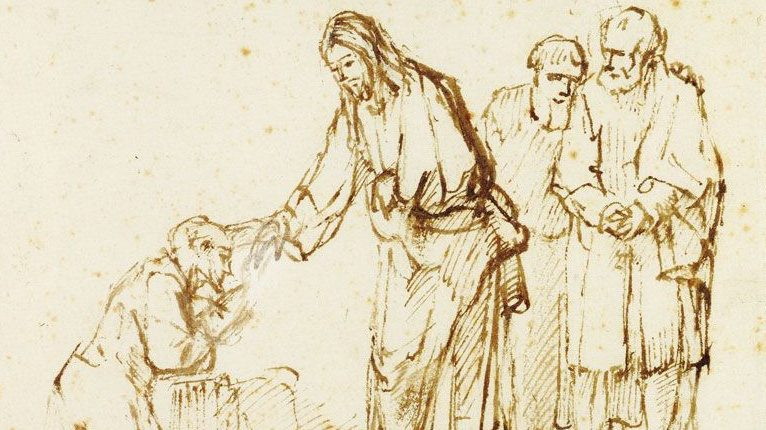 [Speaker Notes: Lastly, we have Jesus Telling the cured man to evidence the cure to the Priests as prescribed by the law.

Although Jesus was establishing His kingdom, the Law was still in effect.
He MUST go to the Priests. He could NOT just wander off like a person who had been given sight.
But…

The Priests needed to SEE firsthand the power of God exercised through Jesus. Do you think the words of the King of Israel in Elisha’s time were NOT rattling around in their heads?
“Am I God, to kill and to make alive,”
But they needed to see for themselves that this was real. That this was not some flash in the pan and that Jesus cure was complete
To be cleared of leprosy, you were inspected OVER time. It wasn’t a singular event. The priests were to observe you to see if it came back..
Jesus wanted to be put to the test.
They had heard about his authoritative statements while he was on the mount.
Now they have before them a living breathing example of the Power of God 


For the man to be wholly restored he had to be pronounced clean by the Priest.
THIS is what gave him the authority to be accepted back into the community.
What a wonderful example of being accepted into the family of God.
 
We have been pronounced clean by our Great High Priest and given the right to become children of God AND hold a place in His Body.
The rest of the community all knew he was a leper yet they still must accept him. 
We all come into the family of God as ‘lepers’ cleansed and healed only through Jesus Christ.
We are immediately accepted in Christ and unlike the leper returning, when a person is saved and comes into the family there is immediate rejoicing.
We rejoice over each other…seeing in each other a story of God’s remarkable healing.

Oh…One more thing.
Matthew does not cover this but I think it is of interest.
Mark captures that after the leper was healed, he STILL did not obey Jesus but went about telling everyone which in turn hampered Jesus ability to minister.
Did Jesus know that was going to happen?
Did that stop him from healing the man.
It does NOT excuse the man’s disobedience but it DOES exhibit the love of Jesus for lost sinners despite the return on investment made immediately.]